Plantilla para piezas gráficas
correo electrónico interno
Guía para el uso de esta plantilla
Consulte y tenga en cuenta las disposiciones que se encuentran establecidas en el Manual de Identidad Visual Corporativa CGN y la Política de Comunicación para la elaboración y divulgación de piezas gráficas institucionales.
No modifique ni desplace el logosímbolo de la CGN por ninguna razón.
Siempre que haga uso de una imagen que no sea de su autoría, incorpore en la parte inferior de la imagen los respectivos créditos, así: 
     		Foto por: Nombre de la fuente o del autor 
		Imagen por: Nombre de la fuente o del autor
Use la diapositiva que se acomode mejor al diseño que desee realizar.
Utilice únicamente la tipografía verdana. Si quiere destacar una frase o palabra puede utilizar la tipografía verdana en negrita.
¿Cómo exportar la pieza?
Asegúrese de estar en la diapositiva específica que desea exportar.
Haga clic en “Archivo” > “Guardar como” (o “Exportar”, según la versión de PowerPoint).
Seleccione la ubicación donde desea guardar la imagen. 
En el campo “Tipo”, elija “Formato de intercambio de archivos JPEG” (*.jpg).
Confirme que solo se guardará una diapositiva, PowerPoint le preguntará:"¿Desea exportar todas las diapositivas o solo esta diapositiva?“.
Seleccione “Solo esta diapositiva”.
Consulte el video tutorial
aquí
Ejemplos
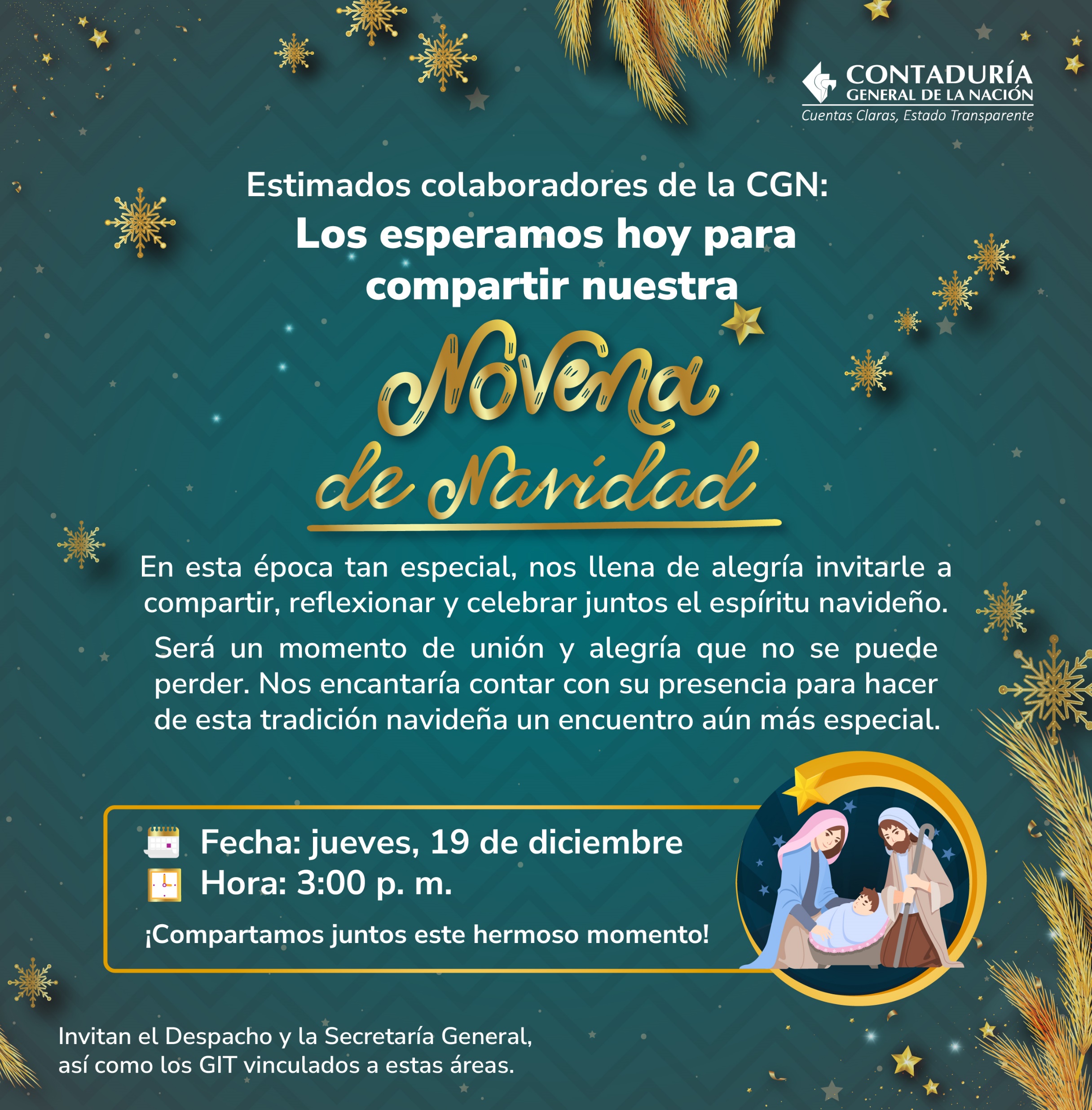 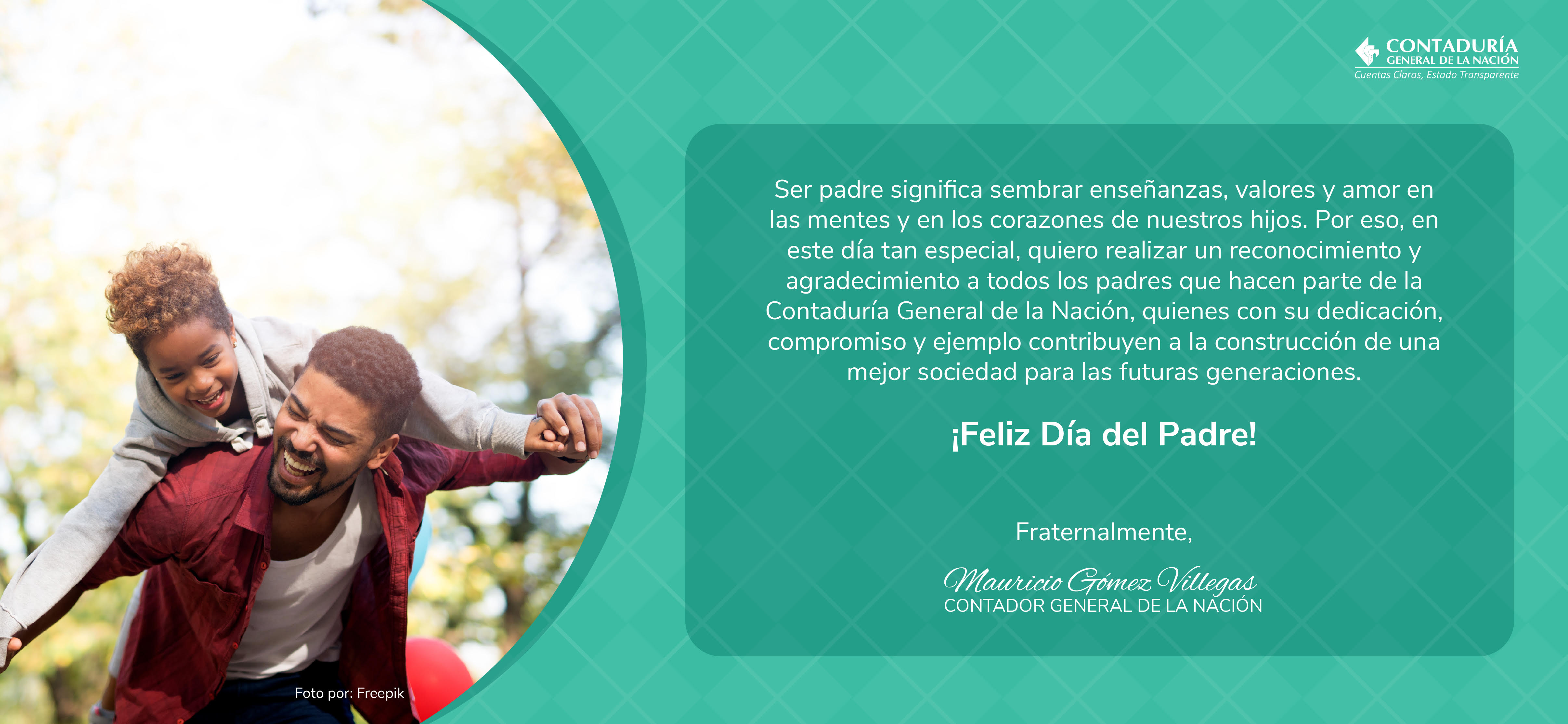 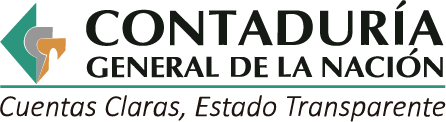 Aquí puede colocar el texto que requiera
Lorem ipsum dolor sit amet, consectetur adipiscing elit, sed do eiusmod tempor incididunt ut labore et dolore magna aliqua. Ut enim ad minim veniam, quis nostrud exercitation ullamco laboris nisi ut aliquip ex ea commodo consequat. Duis aute irure dolor in reprehenderit in voluptate velit esse cillum dolore eu fugiat nulla pariatur. Excepteur sint occaecat cupidatat non proident, sunt in culpa qui officia deserunt mollit anim id est laborum.
Aquí puede colocar una foto
Foto por: Nombre de la fuente o del autor
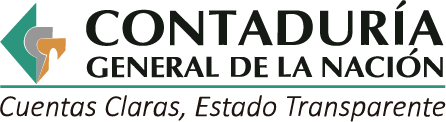 Aquí puede colocar el texto que requiera
Lorem ipsum dolor sit amet, consectetur adipiscing elit, sed do eiusmod tempor incididunt ut labore et dolore magna aliqua. Ut enim ad minim veniam, quis nostrud exercitation ullamco laboris nisi ut aliquip ex ea commodo consequat. Duis aute irure dolor in reprehenderit in voluptate velit esse cillum dolore eu fugiat nulla pariatur. Excepteur sint occaecat cupidatat non proident, sunt in culpa qui officia deserunt mollit anim id est laborum.
Aquí puede colocar una imagen
Imagen por: Nombre de la fuente o del autor
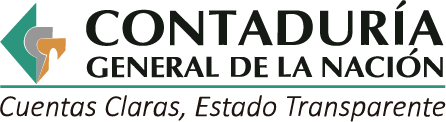 Aquí puede colocar el texto que requiera
Lorem ipsum dolor sit amet, consectetur adipiscing elit, sed do eiusmod tempor incididunt ut labore et dolore magna aliqua. Ut enim ad minim veniam, quis nostrud exercitation ullamco laboris nisi ut aliquip ex ea commodo consequat. Duis aute irure dolor in reprehenderit in voluptate velit esse cillum dolore eu fugiat nulla pariatur. Excepteur sint occaecat cupidatat non proident, sunt in culpa qui officia deserunt mollit anim id est laborum.
Aquí puede colocar una foto
Foto por: Nombre de la fuente o del autor
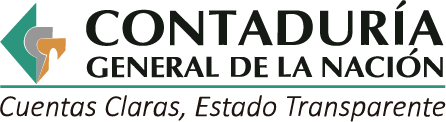 Aquí puede colocar el texto que requiera
Lorem ipsum dolor sit amet, consectetur adipiscing elit, sed do eiusmod tempor incididunt ut labore et dolore magna aliqua. Ut enim ad minim veniam, quis nostrud exercitation ullamco laboris nisi ut aliquip ex ea commodo consequat. Duis aute irure dolor in reprehenderit in voluptate velit esse cillum dolore eu fugiat nulla pariatur. Excepteur sint occaecat cupidatat non proident, sunt in culpa qui officia deserunt mollit anim id est laborum.
Aquí puede colocar una imagen
Imagen por: Nombre de la fuente o del autor
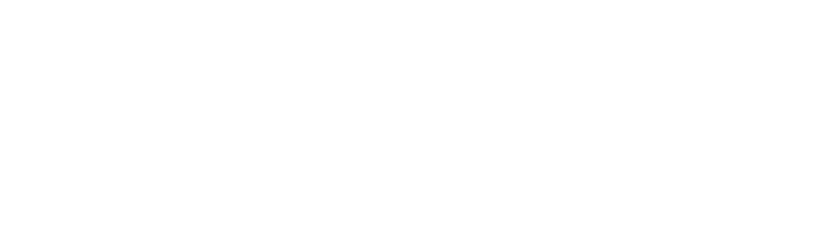 Aquí puede colocar el texto que requiera
Lorem ipsum dolor sit amet, consectetur adipiscing elit, sed do eiusmod tempor incididunt ut labore et dolore magna aliqua. Ut enim ad minim veniam, quis nostrud exercitation ullamco laboris nisi ut aliquip ex ea commodo consequat. Duis aute irure dolor in reprehenderit in voluptate velit esse cillum dolore eu fugiat nulla pariatur. Excepteur sint occaecat cupidatat non proident, sunt in culpa qui officia deserunt mollit anim id est laborum.
Aquí puede colocar una foto
Foto por: Nombre de la fuente o del autor
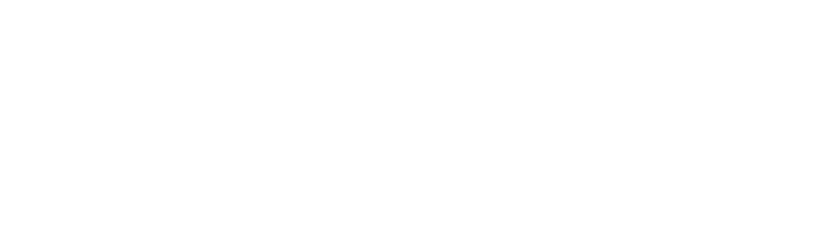 Aquí puede colocar el texto que requiera
Lorem ipsum dolor sit amet, consectetur adipiscing elit, sed do eiusmod tempor incididunt ut labore et dolore magna aliqua. Ut enim ad minim veniam, quis nostrud exercitation ullamco laboris nisi ut aliquip ex ea commodo consequat. Duis aute irure dolor in reprehenderit in voluptate velit esse cillum dolore eu fugiat nulla pariatur. Excepteur sint occaecat cupidatat non proident, sunt in culpa qui officia deserunt mollit anim id est laborum.
Aquí puede colocar una imagen
Imagen por: Nombre de la fuente o del autor